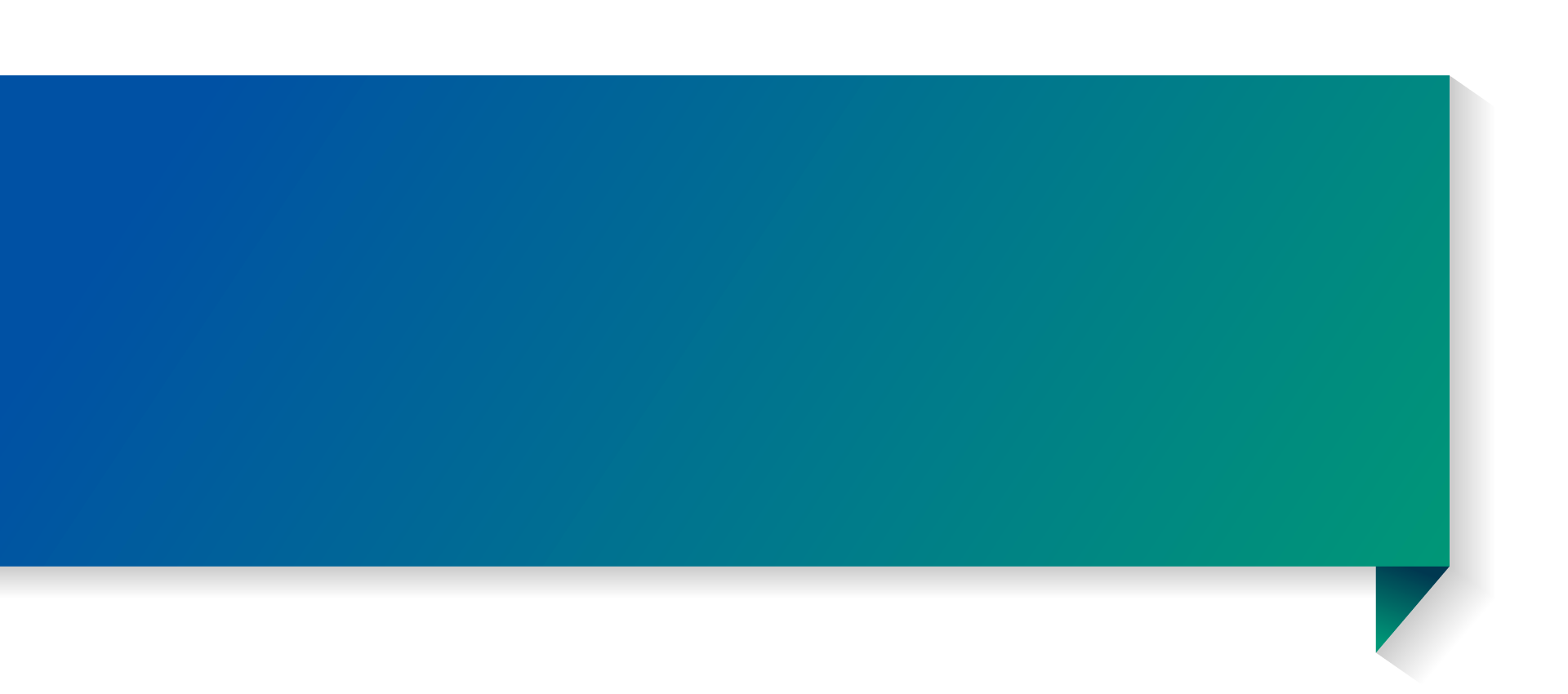 Socialinės apsaugos ir darbo ministerija: regioninė pažangos priemonė
2021 11 11
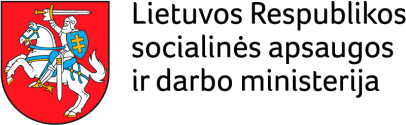 Regioninė pažangos priemonė
Regioninė pažangos priemonė ir 2021-2027 m. ES fondų investicijų programa
2021-2027 m. ES fondų investicijų programa
2021-2027 m. ES fondų investicijų programa
Regioninė pažangos priemonė ir 2021-2027 m. ES fondų investicijų programa
Regioninė pažangos priemonė: BŪTINOSIOS SĄLYGOS